ф
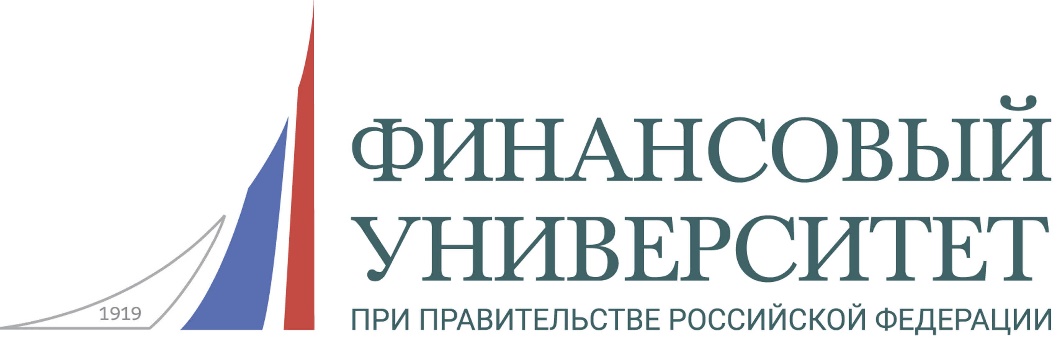 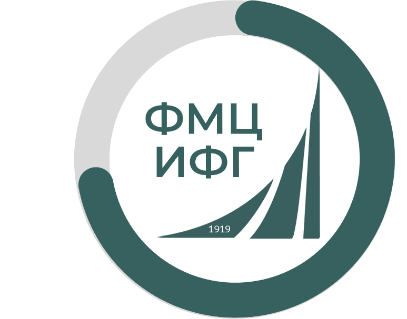 ИНСТИТУТ ФИНАНСОВОЙ ГРАМОТНОСТИ - ФЕДЕРАЛЬНЫЙ МЕТОДИЧЕСКИЙ ЦЕНТР ПО ФИНАНСОВОЙ ГРАМОТНОСТИ ВЗРОСЛОГО НАСЕЛЕНИЯ
Пенсионное обеспечение граждан: из чего состоит и что нужно знать о пенсионных баллах
Балынин Игорь Викторовичэксперт Института финансовой грамотности, доцент, доцент Департамента общественных финансов Финансового факультета Финансового университета
Нормативно-правовое регулирование пенсионного обеспечения в Российской Федерации
Конституция Российской Федерации от 12.12.1993
 Налоговый кодекс Российской Федерации (часть вторая) от 05.08.2000 № 117-ФЗ 
Федеральный закон от 15.12.2001 № 167-ФЗ «Об обязательном пенсионном страховании в Российской Федерации»
 Федеральный закон от 28.12.2013 № 400-ФЗ «О страховых пенсиях»
Федеральный закон «О накопительной пенсии» от 28.12.2013 № 424-ФЗ
 Федеральный закон от 10.07.2023 №299-ФЗ «О внесении изменений в отдельные законодательные акты Российской Федерации»
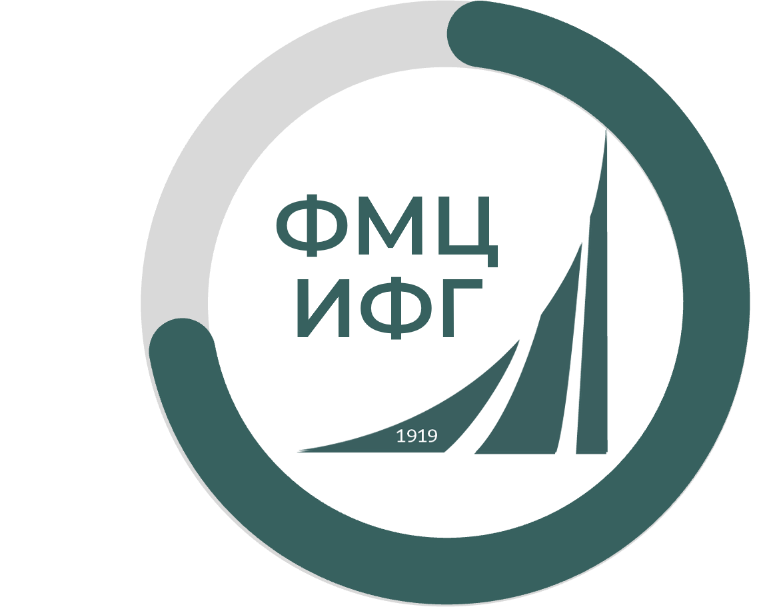 IFG@fa.ru
Виды пенсий в Российской Федерации
1
СТРАХОВАЯ ПЕНСИЯ
2
ПЕНСИЯ ПО ГОСУДАРСТВЕННОМУ ОБЕСПЕЧЕНИЮ
3
НАКОПИТЕЛЬНАЯ ПЕНСИЯ*
4
ДОПОЛНИТЕЛЬНЫЕ ПЕНСИИ
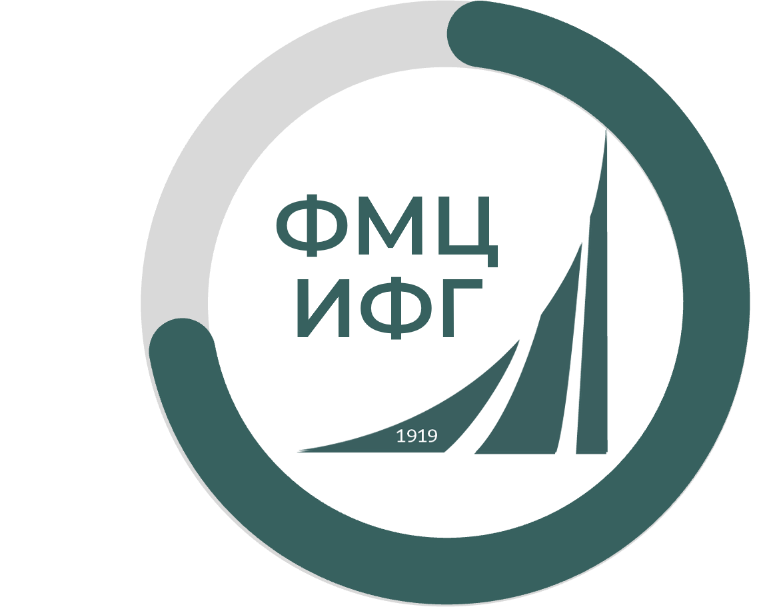 * за счет пенсионных накоплений возможны и иные виды выплат в соответствии со ст.2 Федерального закона от 30.11.2011 № 360-ФЗ «О порядке финансирования выплат за счет средств пенсионных накоплений»
IFG@fa.ru
Обязательное пенсионное страхование как основа пенсионной системы России
субъекты обязательного пенсионного страхования: 
 страхователь 
 страховщик* (Пенсионный фонд Российской Федерации, с 2023 года – Социальный фонд России) 
 застрахованное лицо

 страховой риск – утрата застрахованным лицом заработка (выплат, вознаграждений в пользу застрахованного лица) или другого дохода в связи с наступлением страхового случая

 страховой случай - достижение пенсионного возраста, наступление инвалидности, потеря кормильца

* Могут также являться негосударственные пенсионные фонды
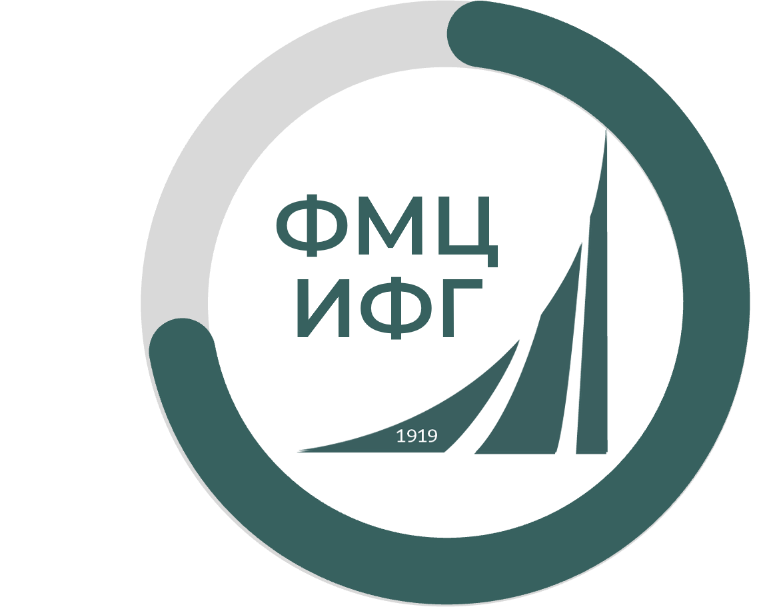 IFG@fa.ru
Предельные размеры базы для начисления страховых взносов на обязательное пенсионное страхование
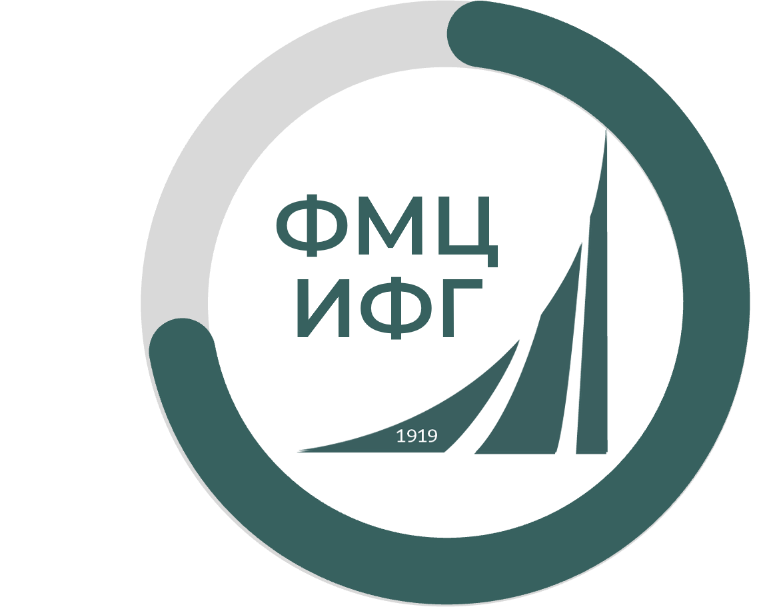 IFG@fa.ru
Тариф страховых взносов 
на обязательное пенсионное страхование  - 22 %
С 01.01.2015 ГОДА 
У ПЕНСИЙ НИКАКИХ (АБСОЛЮТНО!) ЧАСТЕЙ НЕТ
НО:
У ТАРИФА СТРАХОВЫХ ВЗНОСОВ НА ОПС* 
ДВЕ ЧАСТИ
ИНДИВИДУАЛЬНАЯ (16%) => (16%+0%) или (10%+6%)
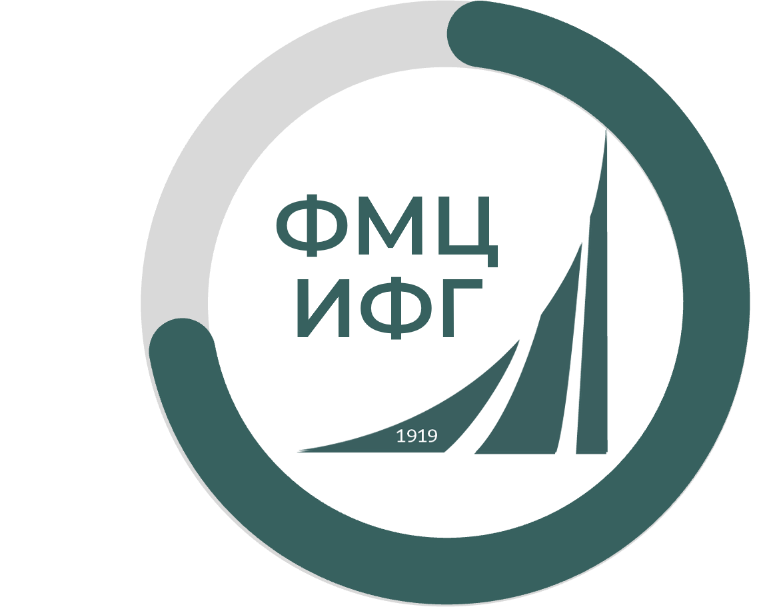 СОЛИДАРНАЯ (6%)
* ОПС – обязательное пенсионное страхование
IFG@fa.ru
Накопительный компонент пенсионного обеспечения
в России действует с 2002 года 
 в настоящее время является частью обязательного пенсионного страхования 
 пенсионные права в России формируются за счет: 
 добровольных взносов застрахованного лица и работодателя; 
 страховых взносов в рамках обязательного пенсионного страхования; 
 средств в рамках государственного софинансирования пенсионных накоплений; 
 средств материнского (семейного) капитала.
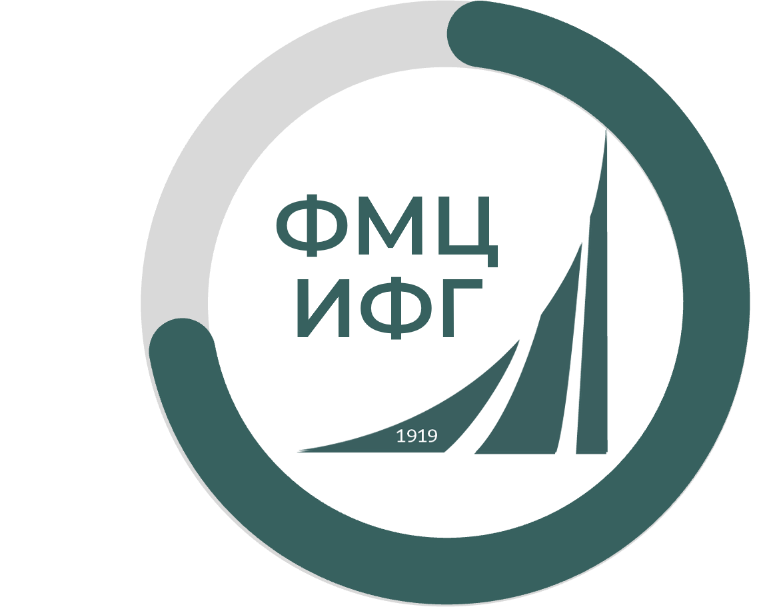 IFG@fa.ru
Вопрос, на который практически никто не знает верного ответа…
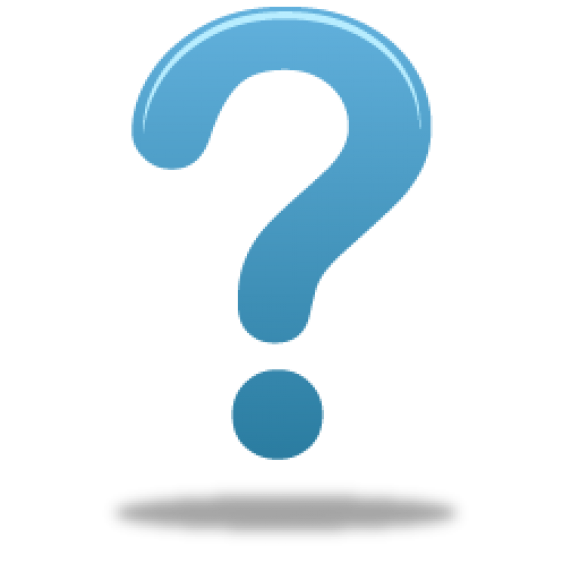 ЧТО ТАКОЕ ЗАМОРОЖЕННЫЕ ПЕНСИОННЫЕ НАКОПЛЕНИЯ?
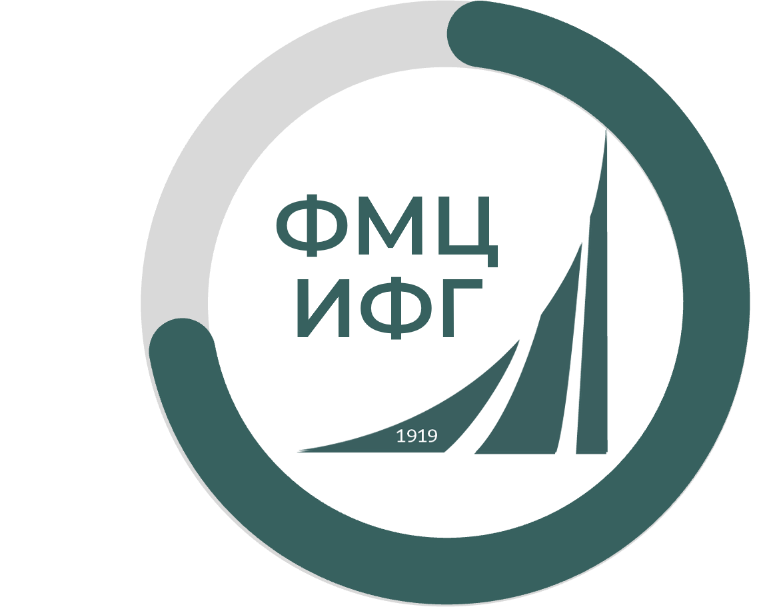 IFG@fa.ru
Очень часто отвечают так…
«Заморозка пенсионных накоплений» подразумевает снижение размера страховой пенсии работающим пенсионерам. 
«Заморозка пенсионных накоплений» означает использование средств граждан на реализацию государственных программ Российской Федерации
«Заморозка пенсионных накоплений» подразумевает направление средств пенсионных накоплений граждан на строительство и ремонт школ, больниц и иные аналогичные цели. 
 	«Заморозка пенсионных накоплений» связана с расходованием средств граждан, находящихся в негосударственных пенсионных фондах, на определенные государством цели.
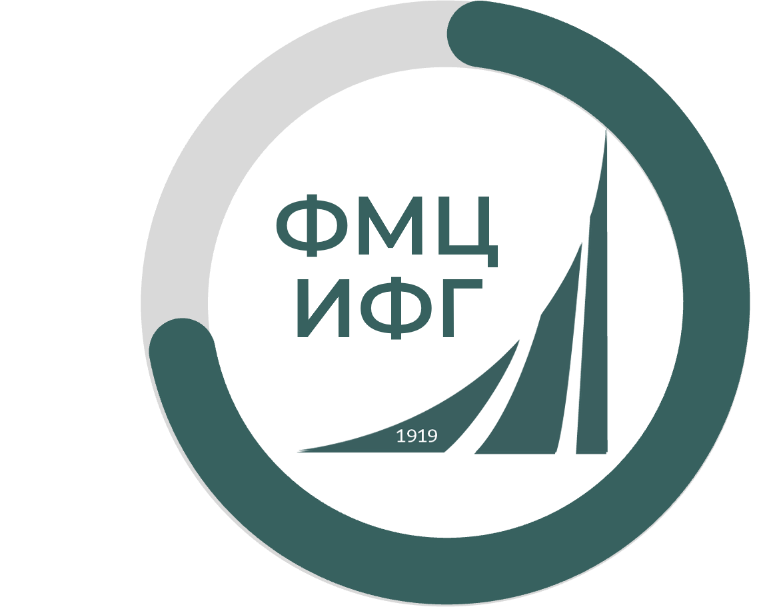 IFG@fa.ru
Правильный ответ
Обозначает формирование пенсионных прав за счет страховых взносов 
(в рамках обязательного пенсионного страхования) исключительно на страховую пенсию
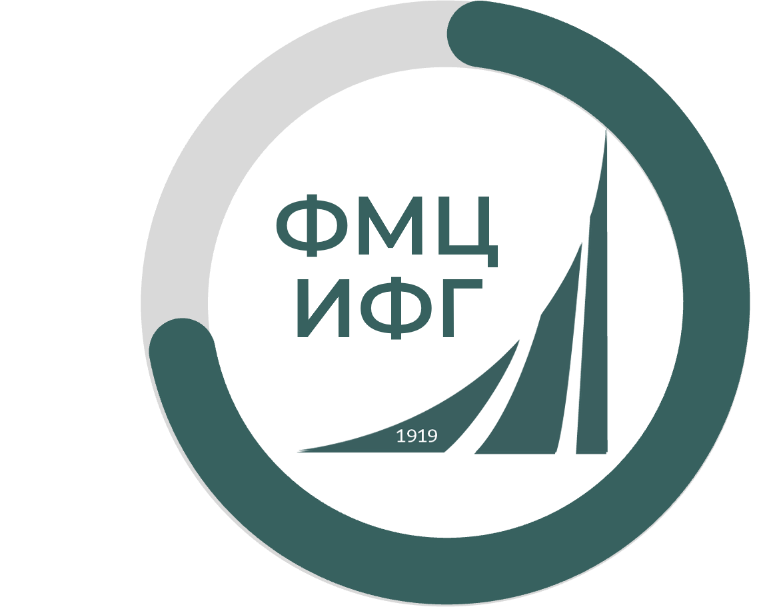 IFG@fa.ru
Виды выплат 
за счет средств пенсионных накоплений застрахованному лицу
накопительная пенсия 

  срочная пенсионная выплата

 единовременная выплата
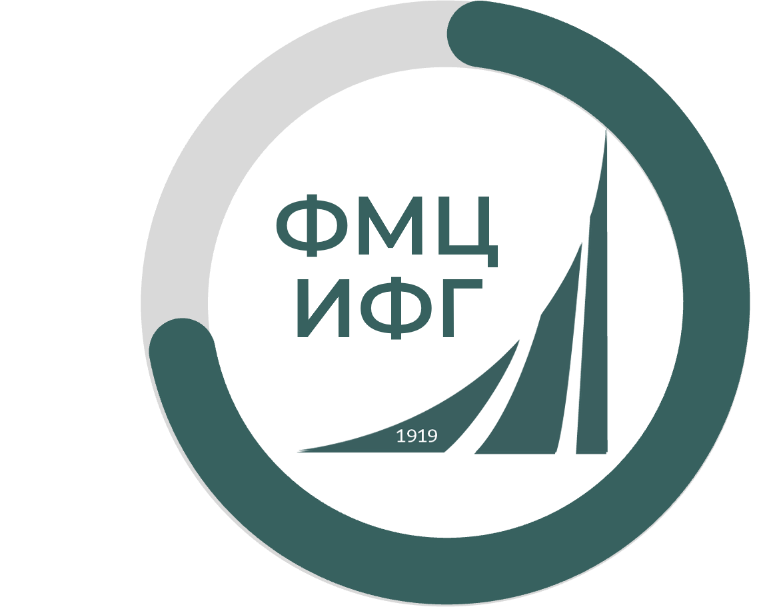 IFG@fa.ru
Негосударственное пенсионное обеспечение
вкладчик - физическое или юридическое лицо, являющееся стороной пенсионного договора и уплачивающее пенсионные взносы в фонд;
участник - физическое лицо, которому в соответствии с заключенным между вкладчиком и фондом пенсионным договором должны производиться или производятся выплаты негосударственной пенсии. Участник может выступать вкладчиком в свою пользу;
пенсионный взнос - денежные средства, уплачиваемые вкладчиком в пользу участника в соответствии с условиями пенсионного договора
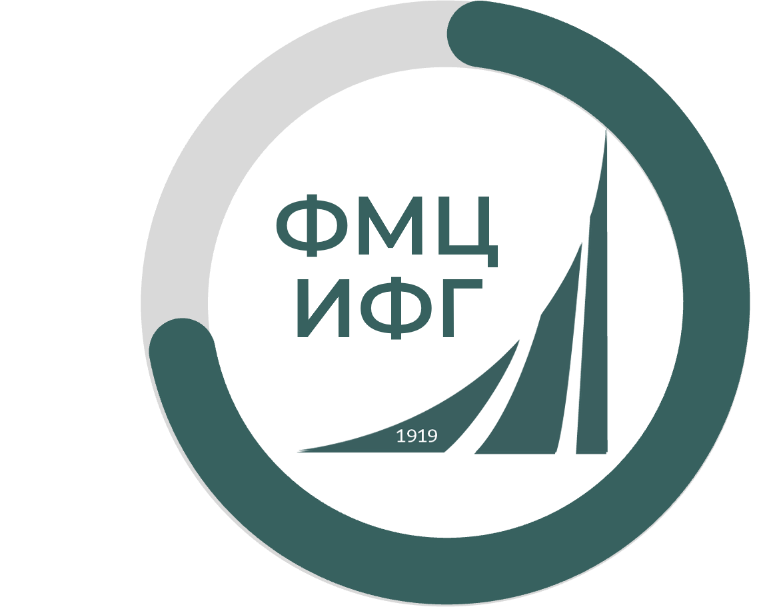 негосударственная пенсия - денежные средства, регулярно выплачиваемые участнику в соответствии с условиями пенсионного договора
IFG@fa.ru
Негосударственное пенсионное обеспечение
пенсионная схема - совокупность условий, определяющих порядок уплаты пенсионных взносов и выплат негосударственных пенсий

договор негосударственного пенсионного обеспечения - соглашение между фондом и вкладчиком фонда, в соответствии с которым вкладчик обязуется уплачивать пенсионные взносы в фонд, а фонд обязуется выплачивать участнику (участникам) фонда негосударственную пенсию
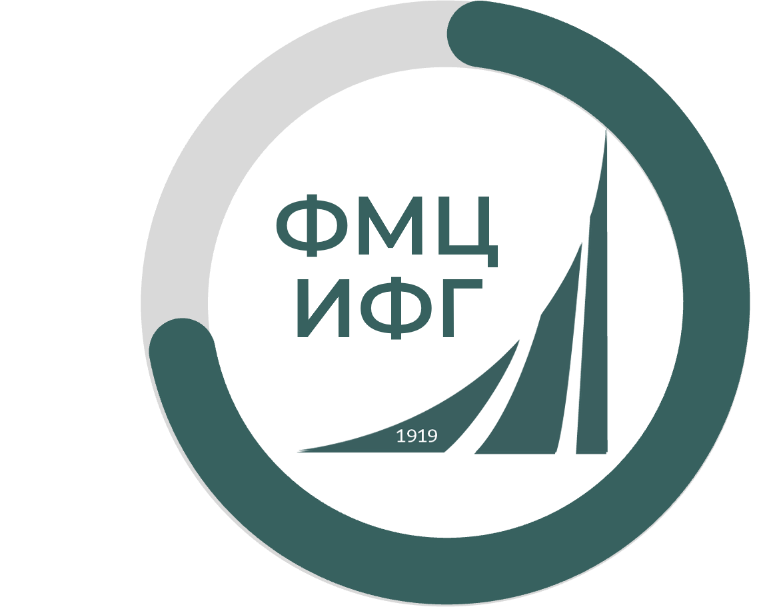 IFG@fa.ru
Программа долгосрочных сбережений
10 июля 2023 года Президентом России подписан федеральный закон, предусматривающий создание механизма формирования долгосрочных сбережений граждан на добровольной основе

Размер сберегательных взносов и периодичность их уплаты определяются договором долгосрочных сбережений.

Для формирования долгосрочных сбережений также могут быть использованы средства пенсионных накоплений.

Гражданин в случае заключения им договора долгосрочных сбережений имеет право на получение государственной поддержки в виде дополнительных стимулирующих взносов в пределах 36 тысяч рублей в год за счёт средств:
федерального бюджета и (или) 
резерва Фонда пенсионного и социального страхования Российской Федерации.
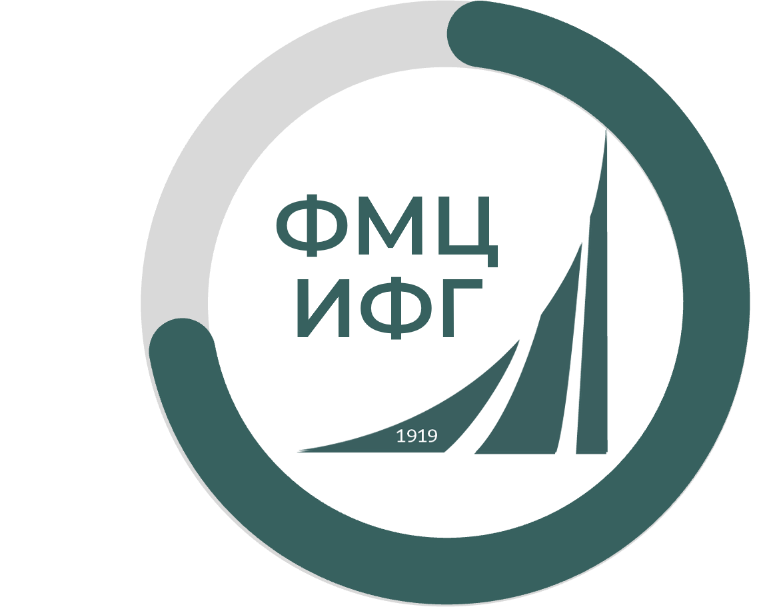 IFG@fa.ru
Программа долгосрочных сбережений
Такая поддержка осуществляется в течение первых 3 лет с момента начала уплаты сберегательных взносов, если этот срок не будет продлён Правительством Российской Федерации.

Право на получение периодических выплат по договору долгосрочных сбережений возникает у участника по достижении им возраста 60 лет (для мужчин) или 55 лет (для женщин) либо по истечении 15 лет с даты заключения указанного договора.

Периодические выплаты по выбору участника назначаются пожизненно или на срок не менее десяти лет.

Помимо названных выплат договором долгосрочных сбережений могут предусматриваться единовременная выплата и срочные периодические выплаты.

Долгосрочные сбережения граждан включены в систему гарантирования прав участников негосударственных пенсионных фондов, предполагающую страхование таких средств в пределах 2,8 миллиона рублей.
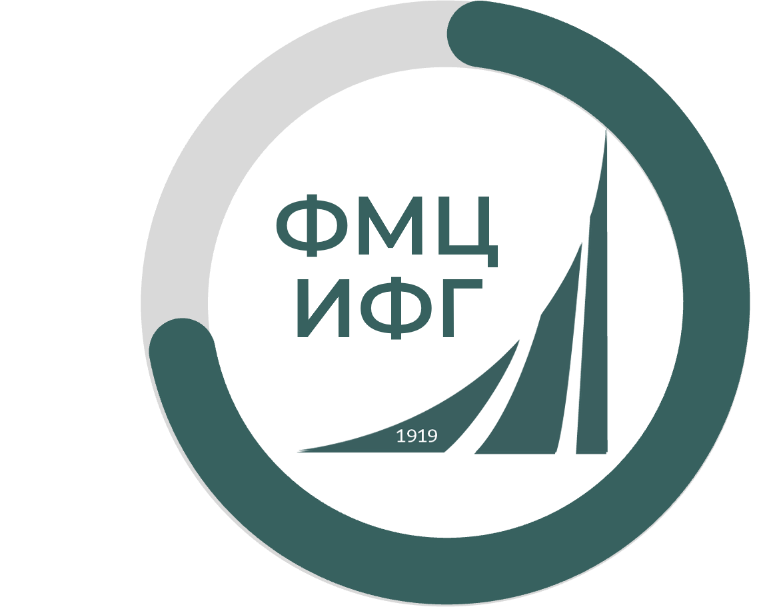 IFG@fa.ru
Виды страховых пенсий
СТРАХОВАЯ ПЕНСИЯ ПО СТАРОСТИ
СТРАХОВАЯ ПЕНСИЯ ПО ИНВАЛИДНОСТИ
СТРАХОВАЯ ПЕНСИЯ 
ПО СЛУЧАЮ ПОТЕРИ КОРМИЛЬЦА
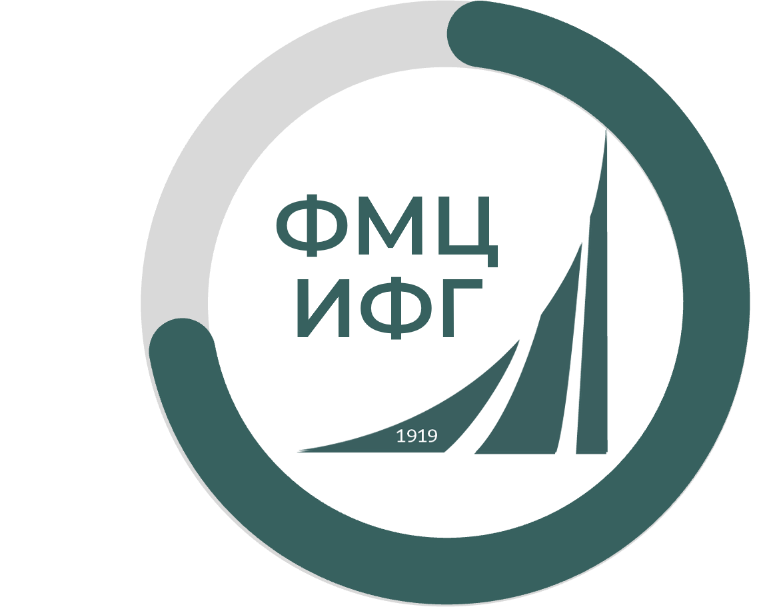 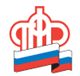 IFG@fa.ru
Условия назначения страховых пенсий
ДОСТИЖЕНИЕ ЗАКОНОДАТЕЛЬНО УСТАНОВЛЕННОГО ВОЗРАСТА
СТРАХОВОЙ СТАЖ НЕ МЕНЕЕ 15* ЛЕТ
30** ИНДИВИДУАЛЬНЫХ ПЕНСИОННЫХ КОЭФФИЦИЕНТОВ
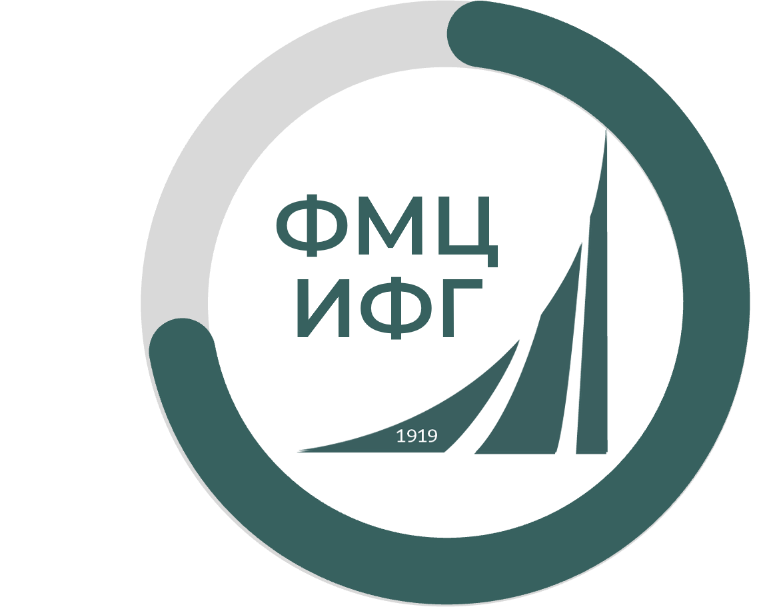 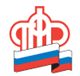 * значение действительно с 01.01.2024 года
** значение действительно с 01.01.2025 года
IFG@fa.ru
Условия назначения страховых пенсий
ДОСТИЖЕНИЕ ЗАКОНОДАТЕЛЬНО УСТАНОВЛЕННОГО ВОЗРАСТА
СТРАХОВОЙ СТАЖ НЕ МЕНЕЕ 14 ЛЕТ
25,800 ИНДИВИДУАЛЬНЫХ ПЕНСИОННЫХ КОЭФФИЦИЕНТОВ
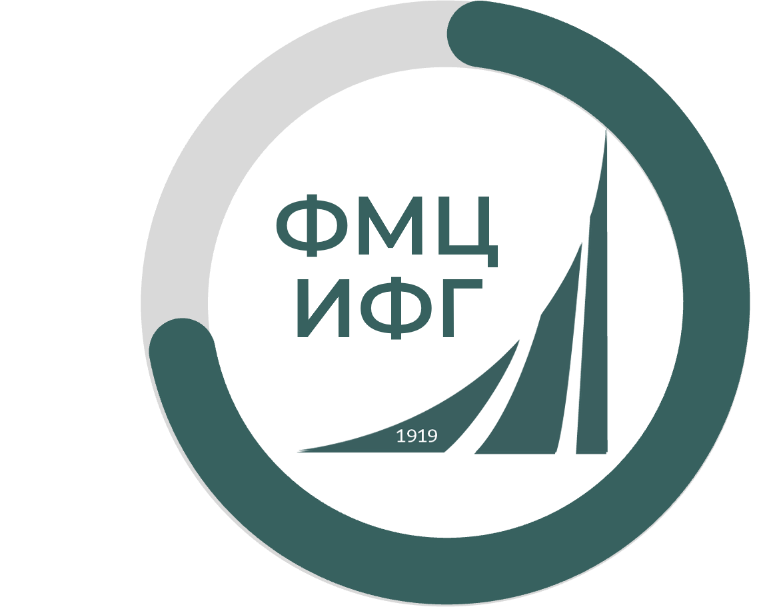 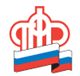 IFG@fa.ru
Изменение возраста получения права на страховую пенсию для женщин
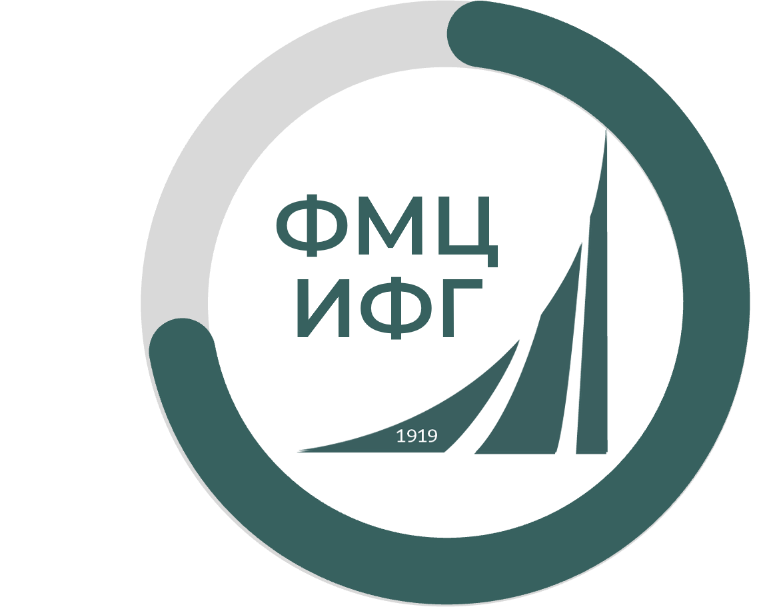 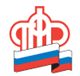 * лицам, которым была бы назначена страховая пенсия по старости при сохранении предыдущих параметров пенсионной системы в первые два года, могут реализовать свое право на 0,5 года раньше нового установленного срока
Полный перечень граждан, для которых возраст выхода на пенсию не меняется: 
http://www.pfrf.ru/files/id/pensii/CHAES3.docx
IFG@fa.ru
Изменение возраста получения права на страховую пенсию для мужчин
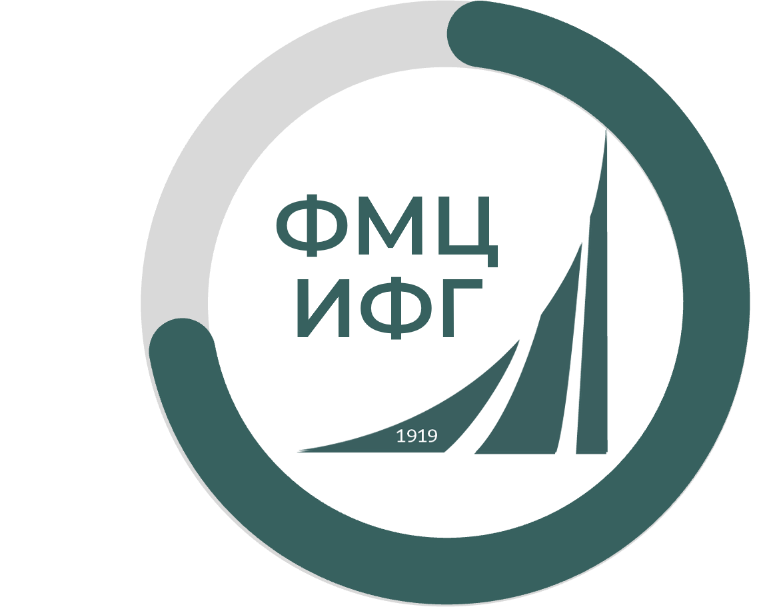 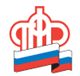 * лицам, которым была бы назначена страховая пенсия по старости при сохранении предыдущих параметров пенсионной системы в первые два года, могут реализовать свое право на 0,5 года раньше нового установленного срока
Полный перечень граждан, для которых возраст выхода на пенсию не меняется: 
http://www.pfrf.ru/files/id/pensii/CHAES3.docx
IFG@fa.ru
«Пенсионные изменения» 2018 года
Досрочный выход на пенсию при наличии 3 и более детей
сохранение возраста дающего право на  назначение страховой пенсии женщинам, имеющим 5 и более детей – 50 лет

 введение возможности досрочного выхода на пенсию женщинам с 3 и 4 детьми – в возрасте 57/56 лет соответственно
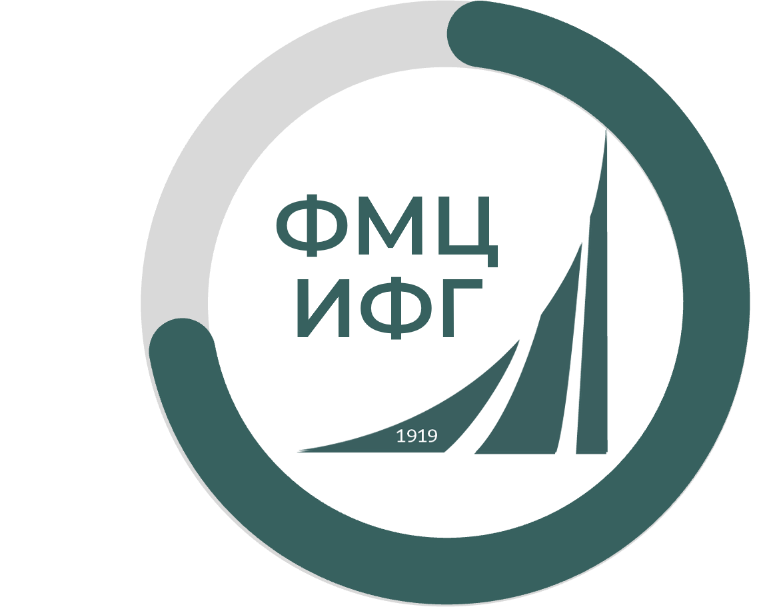 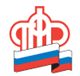 IFG@fa.ru
«Пенсионные изменения» 2018 года
Досрочный выход на пенсию 
при продолжительном страховом стаже
Лицам, имеющим страховой стаж не менее 42 и 37 лет (соответственно мужчины и женщины), страховая пенсия по старости может назначаться на 24 месяца ранее достижения пенсионного возраста
 но не ранее достижения возраста 60 и 55 лет (соответственно мужчины и женщины).
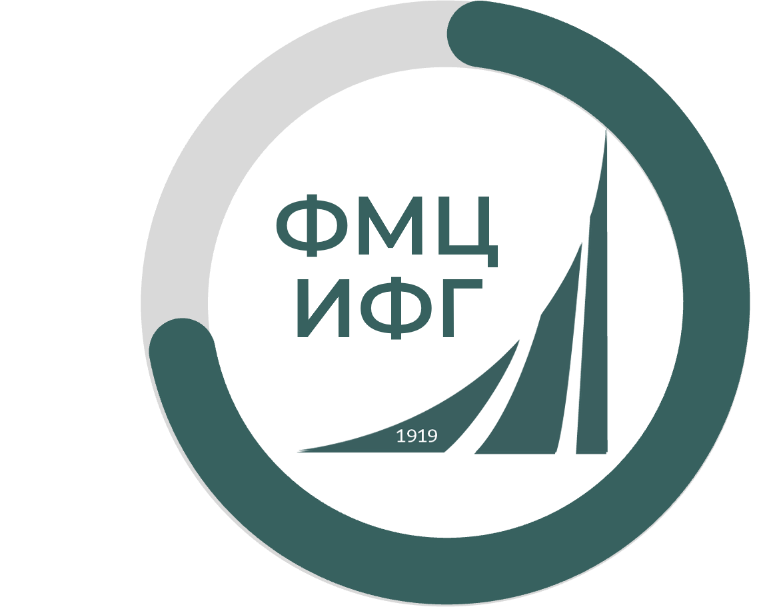 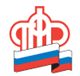 IFG@fa.ru
Как определить количество ИПК за год?
Формула!
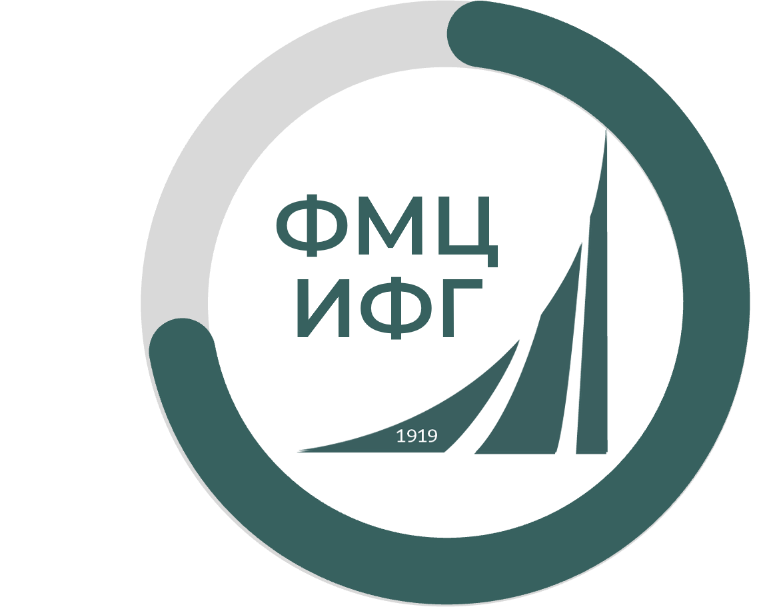 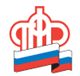 IFG@fa.ru
Как определить количество ИПК за год?
Конкретный пример!
50000*12*0,16
----------------------- * 10
1917000*0,16

96 000 (600 000*0,16) 
/ 306 720 * 10 = 3,130
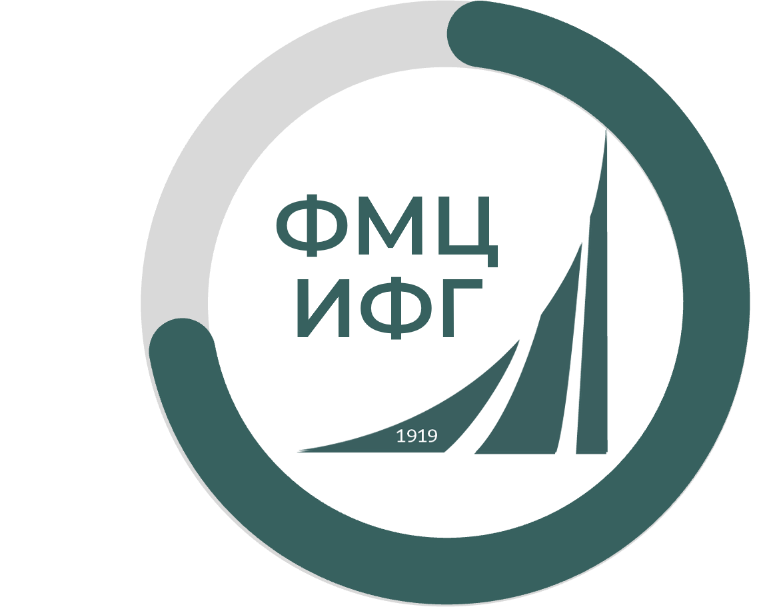 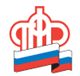 IFG@fa.ru
ИПК за социально значимые периоды
Периоды ухода за детьми до достижения ими 1,5 лет: 
За 1 – 1,800 за календарный год 
За 2 – 3,600 за календарный год 
За 3 и 4 – 5,400 за календарный год
Периоды службы в армии по призыву: 1,800  - за каждый год
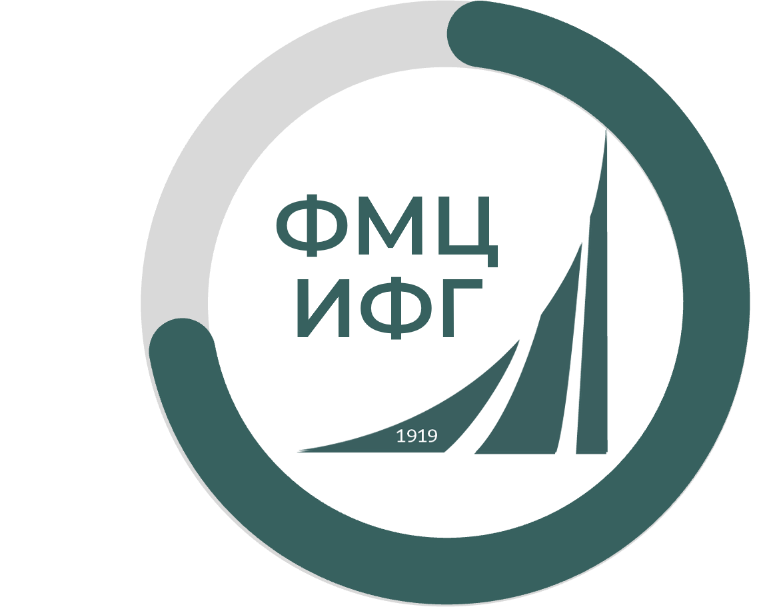 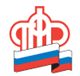 Периоды ухода, осуществляемого трудоспособным лицом за инвалидом I группы, ребенком-инвалидом или за лицом, достигшим возраста 80 лет: 1,800  - за каждый год
IFG@fa.ru
Расчет cтраховой пенсии с 01.01.2015  (действующая пенсионная формула)
СП=ФВ+ИПК*СИПК, где
СП – страховая пенсия
ФВ – фиксированная выплата (с 01.01.2015 – 3935,00 руб., 
с 01.02.2015 – 4383,59 руб., с 01.02.2016 - 4558,93 руб., с 01.02.2017 – 4805,11 руб., с 01.01.2018 – 4 982,90 руб., с 01.01.2019 – 5 334,19 руб., с 01.01.2020 – 5 686,25 руб., с 01.01.2021 – 6044,48 рублей, с 01.01.2022 – 6401,10 рублей, с 01.06.2022 – 7 220,74 рублей, с 01.01.2023 года – 7 567,33 руб.);
ИПК – сумма набранных индивидуальных пенсионных коэффициентов гражданином на дату назначения пенсии;
СИПК – стоимость одного индивидуального пенсионного коэффициента (01.01.2015 – 64,10 руб., с 01.02.2015 – 71,41 руб., с 01.02.2016 – 74,27 руб., с 01.02.2017 – 78,28 руб., с 01.04.2017 – 78,58 руб., с 01.01.2018 – 81,49 руб., с 01.01.2019 – 87,24 руб., с 01.01.2020 – 93,00 руб., с 01.01.2021 – 98,86 руб., с 01.01.2022 – 107,36 рублей, с 01.06.2022 – 118,09 рублей, с 01.01.2023 года – 123,77 руб.)

Примечание. Размер фиксированной выплаты и стоимость одного пенсионного балла, ежегодно индексируются государством (как правило, на уровень инфляции).
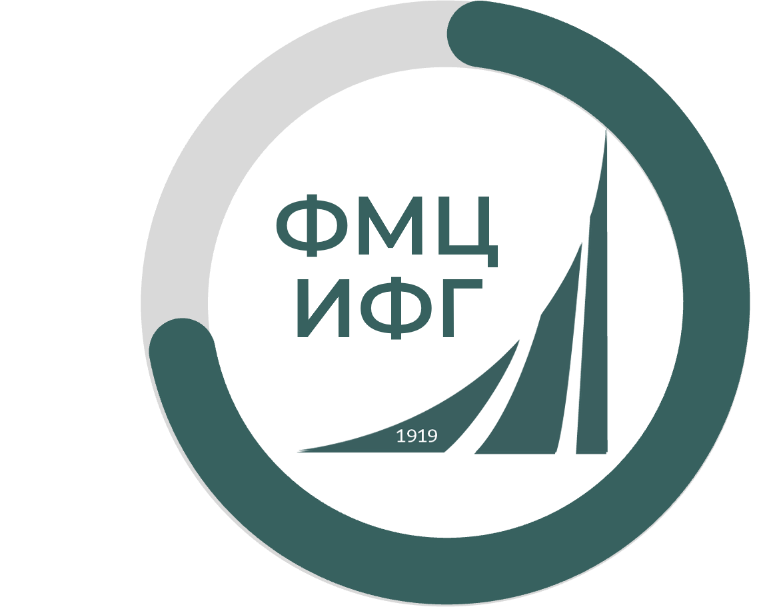 IFG@fa.ru
Расчет cтраховой пенсии с 01.01.2015  (действующая пенсионная формула)
Определите сумму назначаемой гражданке страховой пенсии по старости 11 июля 2023 года, если известны следующие данные о суммарном количестве ИПК, отраженных на лицевом счете к моменту назначения пенсии: 50. 

СП= 7 567,33 + 50 * 123,77
СП= 7 567,33 + 6188,50 
СП =  13 755,83 (рублей)
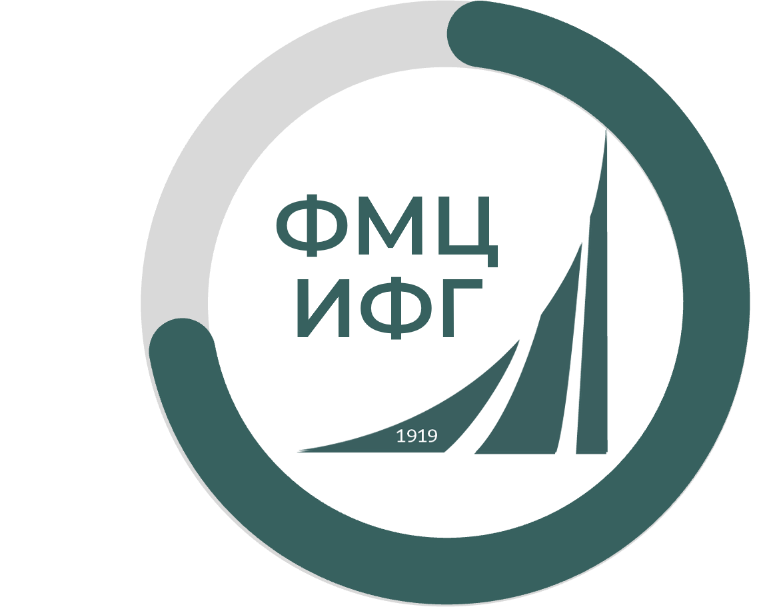 IFG@fa.ru
Расчет cтраховой пенсии (действующая пенсионная формула при более позднем выходе)
СП=ФВ*КПРФВ+ИПК*СИПК*КПИПК, где
СП – страховая пенсия
ФВ – фиксированная выплата;
ИПК – сумма набранных  индивидуальных пенсионных коэффициентов гражданином на дату назначения пенсии;
СИПК – стоимость одного индивидуального пенсионного коэффициента;
КПРФВ – коэффициент повышения размера фиксированной выплаты 
КПИПК – коэффициент повышения индивидуального пенсионного коэффициента

Примечание. Размер фиксированной выплаты и стоимость одного индивидуального пенсионного коэффициента, ежегодно индексируются государством (как правило, на уровень инфляции).
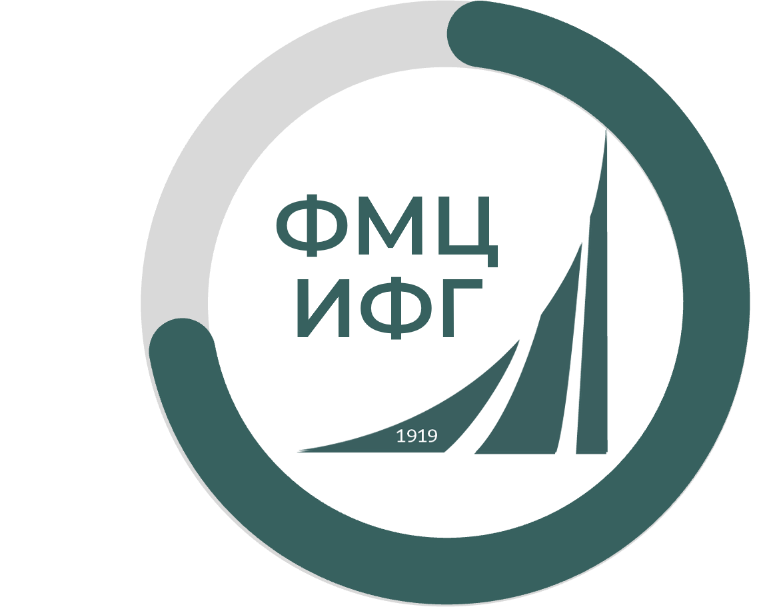 IFG@fa.ru
Значения КПРФВ и КПИПК
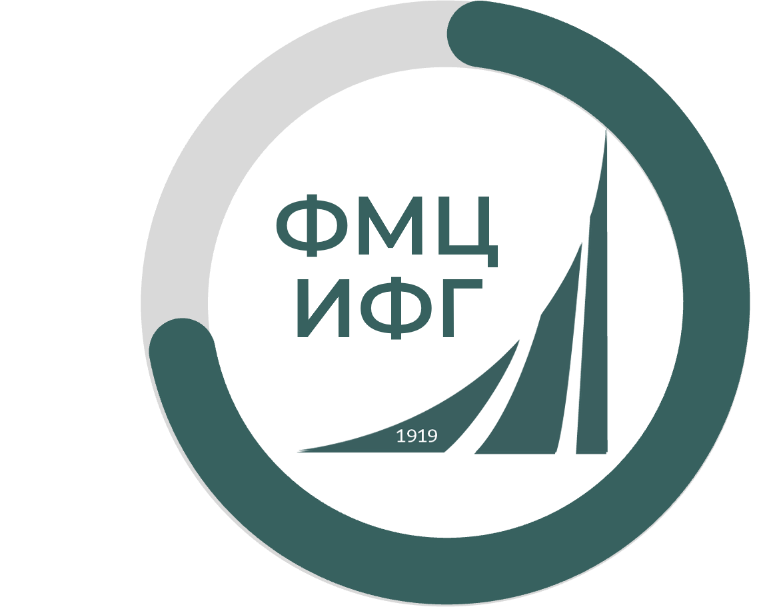 Источник: составлено на основании приложений 1 и 2 к Федеральному закону от 28.12.2013 N 400-ФЗ «О страховых пенсиях».
IFG@fa.ru
Значения КПРФВ и КПИПК при наличии права на досрочное назначение страховой пенсии по старости
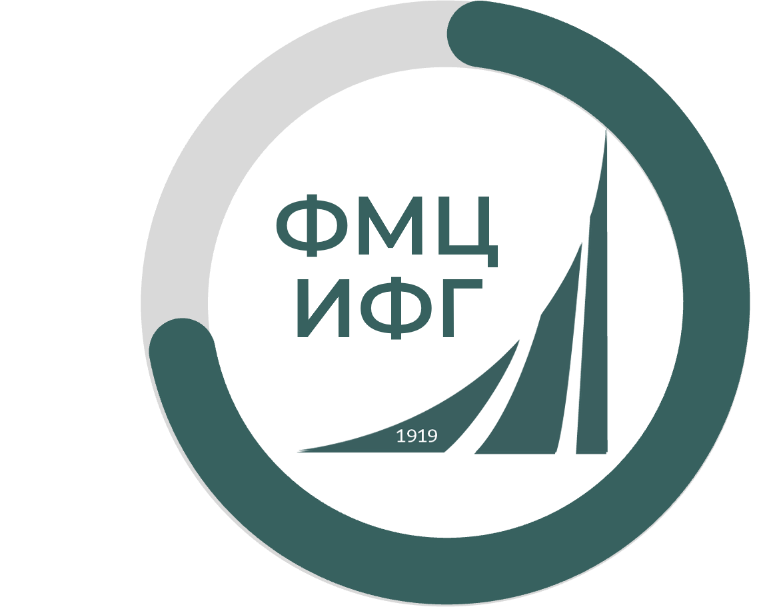 Источник: составлено на основании приложений 1 и 2 к Федеральному закону от 28.12.2013 N 400-ФЗ «О страховых пенсиях».
IFG@fa.ru
Расчет cтраховой пенсии с 01.01.2015  (действующая пенсионная формула)
Определите сумму назначаемой гражданке страховой пенсии по старости 11 июля 2023 года, если известны следующие данные о суммарном количестве ИПК, отраженных на лицевом счете к моменту назначения пенсии: 50.  Обращение за назначением страховой пенсии произошло на 5 лет позже.
СП = 7 567,33 * 1,36 + 50 * 123,77 * 1,45
СП = 7 567,33 * 1,36 + 6188,50 * 1,45 
СП = 10 291,57 + 8 973,33
СП = 19 264,90 (рублей) 
На 40 % выше!
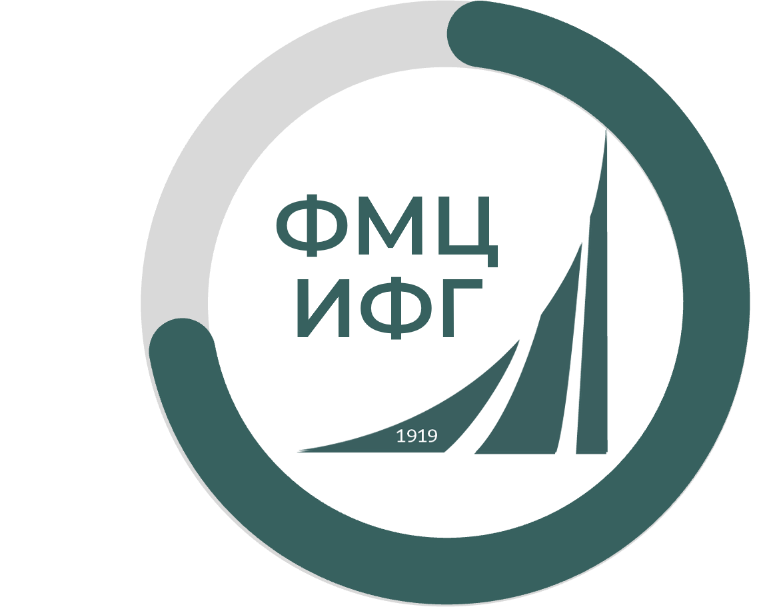 IFG@fa.ru
Институт финансовой грамотности
КАНАЛЫ КОММУНИКАЦИИ
ОФИЦИАЛЬНЫЕ СООБЩЕСТВА В СОЦИАЛЬНЫХ СЕТЯХ
ОФИЦИАЛЬНЫЙ САЙТ
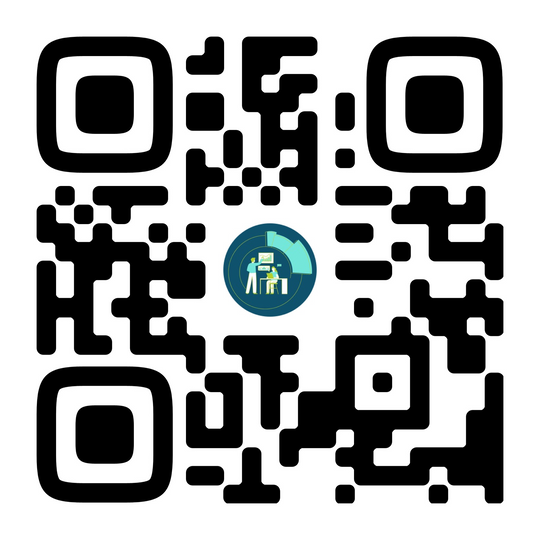 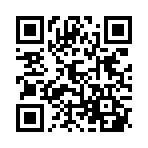 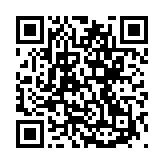 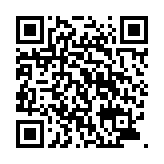 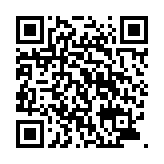 t.me/fingramota_ifg
vk.com/ifgfu
t.me/bizgramota_ifg
fa.ru/org/science/ifg
youtube.com/channel/UCofgsJutLizqgNmK8uNu7Pg
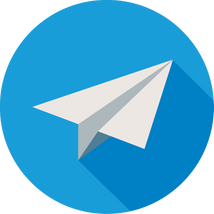 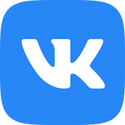 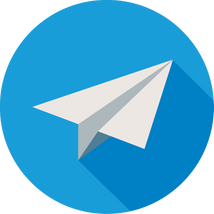 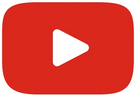 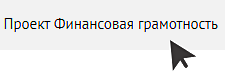 основной
по предпринимательству
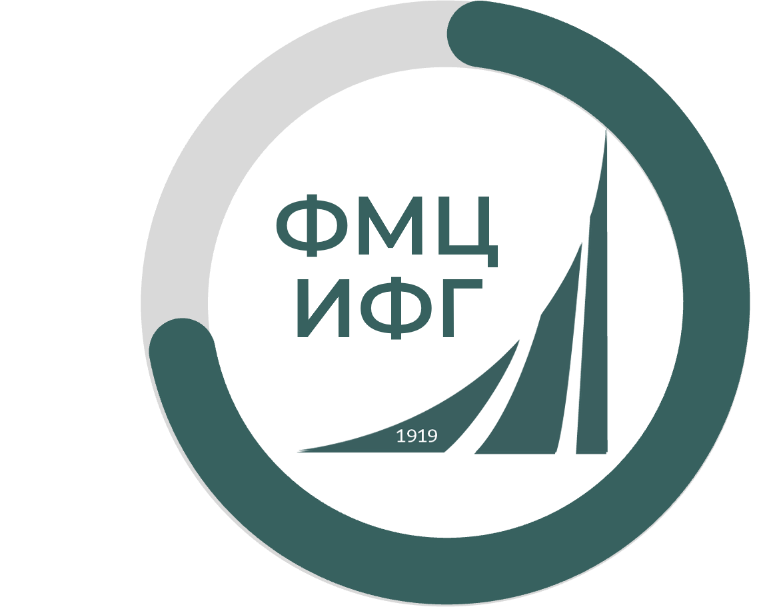 методическая поддержка финансовых консультантов
разбор кейсов, практик, сложных ситуаций по финансовой грамотности
ответы на вопросы
анонсы мероприятий
новости ИФГ и не только
IFG@fa.ru